Red Cross Ambassador Training 
2023 Walmart Campaign
WELCOME!
Please introduce yourself in the chat: ​
Name​
Where you’re from?​
How long you've been volunteering with Red Cross?
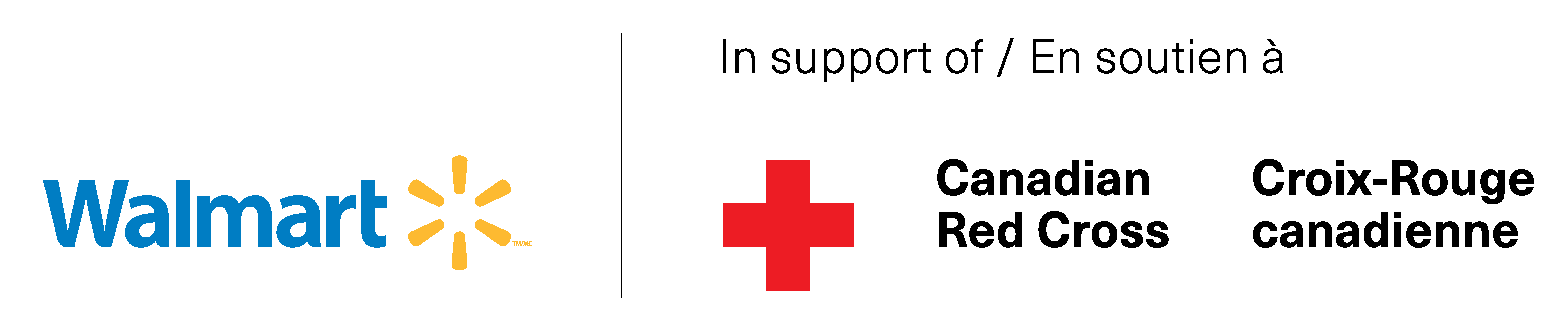 [Speaker Notes: Do attendance

As attendees are joining Teams: Welcome! We are so glad you could join us today. While we wait for more people to join the call, please introduce yourself in the Chat. Where can they find the Chat? - The meeting chat can be accessed by selecting the conversation icon on the meeting controls (usually located at the top of the screen); a red dot on this icon indicates that someone posted a message 

When you are ready to begin:  
Thank you for joining us today for the Red Cross Ambassador Training. We are thrilled to have you on the 2023 Walmart Campaign team and look forward to working with you in the coming weeks. 

Introduce yourself and treaty land acknowledgement: 

Main presenter: I want to acknowledge that I currently reside on the traditional, ancestral, and unceded territories of the Musqueam, Squamish, and Tsleil-Waututh peoples. I respect the Treaties that were made on these territories, acknowledge the harms and mistakes of the past, and dedicate myself to moving forward in partnership with Indigenous communities in a spirit of reconciliation and collaboration.  I encourage everyone here to take a moment to reflect and acknowledge, to themselves, the land on which they personally reside, and the nations of which that land is the traditional territory. <wait a moment before proceeding>

Housekeeping – We are using TEAMS platform today. We ask that everyone mute or stay muted to reduce background noise and please put any questions you may have in the chat. We will answer questions towards the end of the training. Where can they find the Chat? - The meeting chat can be accessed by selecting the conversation icon on the meeting controls (usually located at the top of the screen); a red dot on this icon indicates that someone posted a message]
Agenda:
[Speaker Notes: During today's training session we are going to share some important information related to the Walmart Campaign and the Red Cross Ambassador role. We'll take a look at: 

The Campaign and how it works
Your responsibilities as an Ambassador and how you will be supported in your role
We’ll show you this years Campaign materials 
And we’ll talk a bit about why the campaign is so important 

And of course, you'll have an opportunity to ask any questions you may have at the end of todays session. Let's get started....]
Celebrating 20 years!
[Speaker Notes: Walmart Canada is the Canadian Red Cross’ largest corporate donor and the largest corporate partnership of any Red Cross worldwide.  And this year marks 20 years of the partnership between Canadian Red Cross and Walmart Canada. Since 2003, the relationship between Walmart Canada and the Red Cross has been a cornerstone in disaster response and preparedness. Recent events have shown us that natural disasters are occurring more frequently than ever before. Large scale forest fires, significant floods and hurricanes have affected tens of thousands of Canadians in the past couple years alone. Walmart’s support has allowed us the ability to respond quickly and effectively to help those in need at a moment’s notice. While these large emergencies make headlines, there are others, just as devastating, that may only affect one individual or family that never makes the news. 

As we celebrate this extra special year for the Walmart Campaign let’s learn a bit more about the impact Walmart stores across Canada have made by dedicated several weeks each year to support the Canadian Red Cross with a fundraising campaign. We’re going to do some Campaign Trivia to test your knowledge. Here's the first question:]
Campaign Trivia
In the last 19 years, how much has the Walmart Campaign raised nationally in support of the Canadian Red Cross? 

$19M
$37M
$54M
$64M
[Speaker Notes: Please put your answer in the chat...

In the last 19 years, how much has the Walmart Campaign raised nationally in support of the Canadian Red Cross? 

A. $19M
B. $37M
C. $54M
D. $64M

 Answer: D. The Walmart Campaign has been a cornerstone in disaster response and preparedness and has raised and donated over $64 million since the first campaign.]
Campaign Trivia
Funds raised through the Walmart Campaign support which Red Cross activities?

Preparing for emergencies by having both supplies and trained volunteers ready to respond like most of you!
Supporting communities affected by large scale forest fires, significant floods and ice storms
Responding to disasters like house fires and flooding that affect an individual or family
All of the above
[Speaker Notes: Please put your answer in the chat...

2. 	Funds raised through the Walmart Campaign support which Red Cross activities?

A. Preparing for emergencies by having both supplies and trained volunteers ready to respond like most of you!
B. Supporting communities affected by large scale forest fires, significant floods and ice storms
C. Responding to disasters like house fires and flooding that affect an individual or family
D. All of the above

Answer: All of the above - Funds raised from this nation-wide campaign provide vital dollars in support of disaster response in Canada. Personal disasters like house fires and floods leave families devastated and natural disasters are occurring more frequently than ever before. This past year has been no less challenging as we experienced Hurricane Fiona in Fall of 2022 affecting tens of thousands of Atlantic and eastern Quebec residents and even more recently wildfires affecting Canadians from Coast to Coast.]
Campaign Trivia
Approximately how often does the Red Cross responds to a disaster?

Every 3 hours
Every 12 hours
Once a day
Once a week
[Speaker Notes: Please put your answer in the chat...

3. 	Approximately how often does the Red Cross responds to a disaster?

A. Every 3 hours
B. Every 12 hours
C. Once a day
D. Once a week

Answer: A. The Red Cross responds to a disaster in Canada roughly every 3 hours. And on average, the support from Walmart Canada helps 1 in 4 Canadians assisted by the Red Cross Emergency Management program.]
Campaign Trivia
In 2022, how many Canadians did the Canadian Red Cross support after they experienced a personal disaster like a house fire or flood?

45,990
32,743
24,156
16,888
[Speaker Notes: Please put your answer in the chat...

4. 	In 2022, how many Canadians did the Canadian Red Cross support after they experienced a personal disaster like a house fire or flood?

A. 45,990
B. 32,743
C. 24,156
D. 16,888

Answer: A. Last year, the Canadian Red Cross supported 45,990 Canadians after a personal disaster like a house fire or flood.]
Campaign Goal 2023
National fundraising goal for 2023 
is $3.5 million!
Walmart Canada will ‘kick-start’ the Campaign this year with a $1M donation!
[Speaker Notes: As we just learned in the Campaign Trivia, Walmart Canada’s support of the Canadian Red Cross has been instrumental in our ability as an organization to support families and communities experiencing crisis.

The national goal for this year’s in-store fundraising campaign is $3.5 million plus Walmart will ‘kick-start’ the Campaign with a $1M donation. With the corporate match, last year our friends at Walmart raised $4.27M and we anticipate another successful Campaign this year thanks to your support as an Ambassador.]
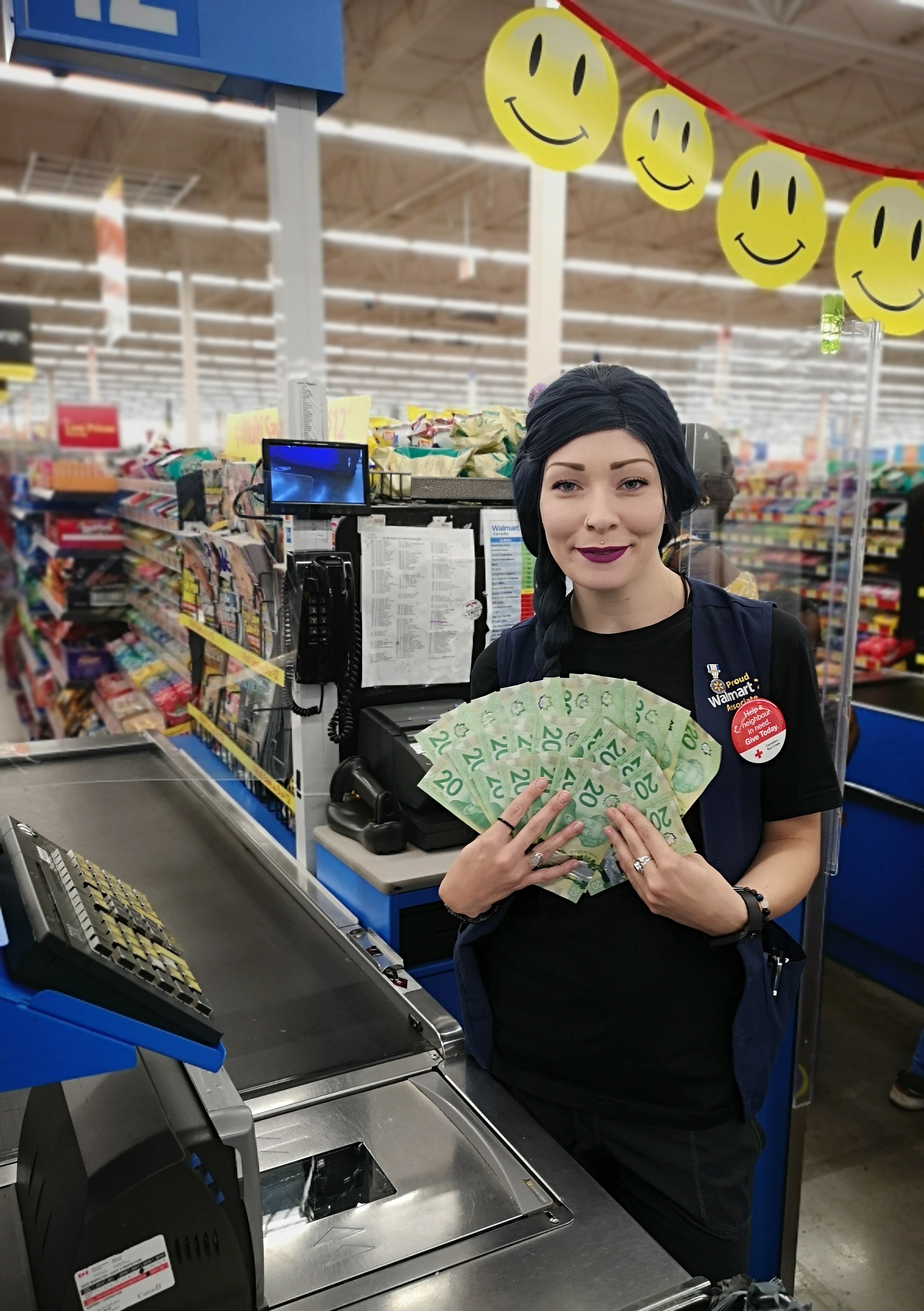 How the Campaign Works
[Speaker Notes: This annual 4-week initiative is an “ask at cash” campaign that is executed at the store level by the Walmart associates and is supported by the management and Market Leaders at Walmart. 
When a customer comes through their till, cashiers will ask customers “would you like to support families who need the Red Cross?” If customer says yes, the associate scans the card. Each scan of the icon’s barcode adds $1 to the customer’s bill. If the customer would like to make a larger donation, the cashier will scan the card to equate to the customer’s requested donation amount OR, the cashier can scan the bar code on the info card and input the dollar value of the donation. This is helpful if the customer wishes to donate $5 or $10 dollars or more. 
Customers can also donate at the self-checkout kiosks. The customer will be prompted to donate $1, $2, $5, or given the option to decline.  
Most stores also coordinate in-store special activities: popcorn sales, cotton candy, BBQ's – You may be invited to participate in these special activities. If you are not able to make it, please contact your Red Cross Staff Lead to help coordinate.]
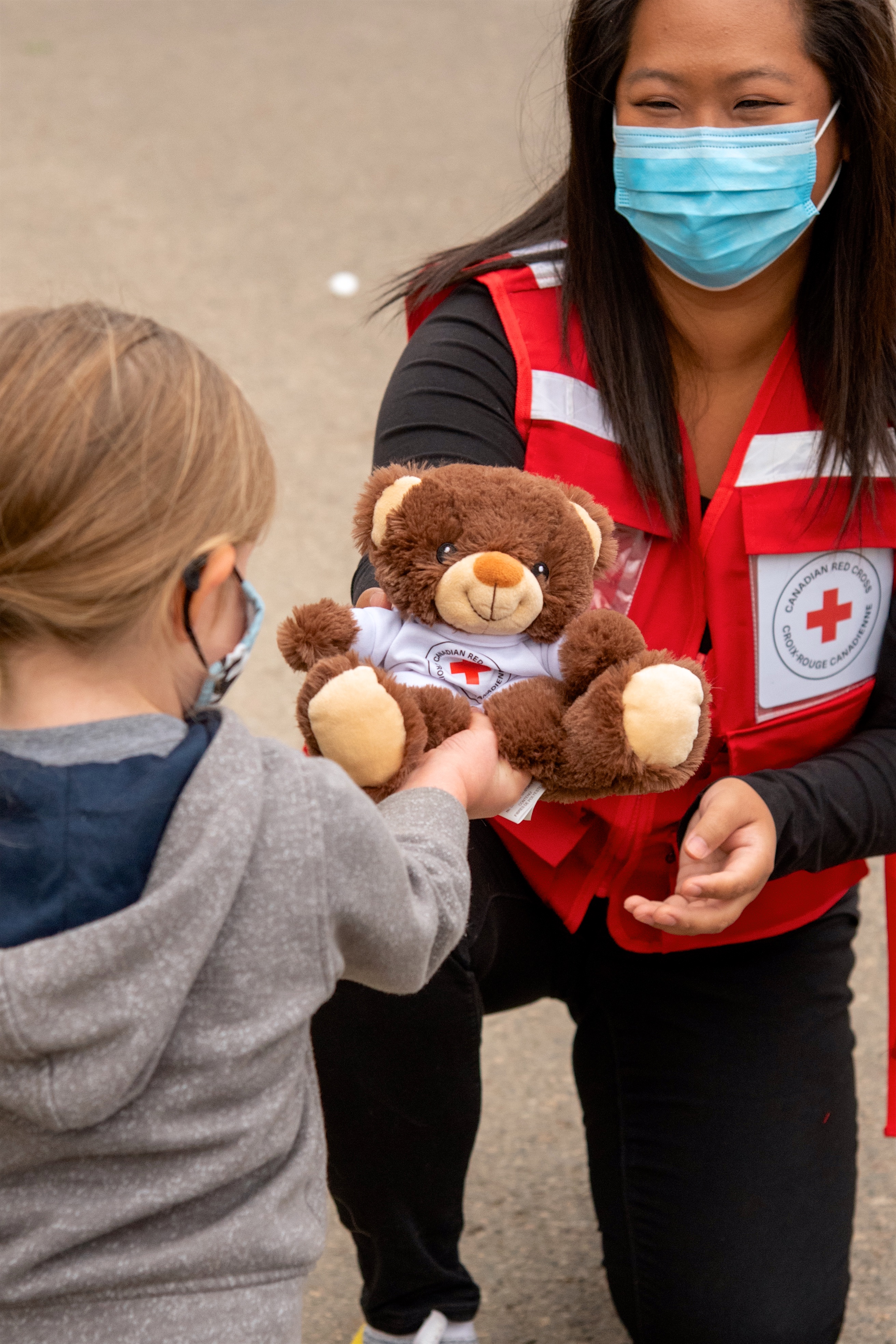 Ambassadors
Importance of Red Cross Ambassadors 
Play a crucial role and are a unique feature of the Red Cross campaign
Support the campaign by checking-in with stores periodically and provide information on how the funds raised are used 
Recognize and thank Walmart staff and associates
[Speaker Notes: As a Red Cross Ambassador, you will play a crucial role in our annual campaign at Walmart stores – You are Red Cross brand Ambassadors! 
Walmart conducts nation-wide fundraisers for other organizations, but the Canadian Red Cross is the only organization that has volunteers who support the campaign in every store across the country. This makes Red Cross unique and stand out.  
Red Cross Ambassadors provide the information, attention and recognition required by Walmart associates, managers and customers that make this campaign as successful as it is each year.]
Key Campaign Participants
[Speaker Notes: We'd like to mention some of the Key Campaign Participants as these titles will come up throughout the training and Campaign:

Red Cross Ambassador
That’s YOU! You are the Main Red Cross contact for your designated store(s) - supporting your store(s) in achieving their fundraising goals.
Red Cross Staff or Lead Ambassador
That's us and our colleagues across the country! Your key contact at Red Cross throughout the Campaign.
Walmart Store Manager
This is likely your initial contact at your store – and they can let you know who the Store Champion or Charity Lead is.
Walmart Store Champion/Charity Lead 
Is the Leader of the Campaign for their store and your main contact at the store throughout the Campaign.
Walmart Associates
Are the Key members of the Campaign in-store.
Fundraising Stars
Are Your most amazing people at your store.
Walmart Customers
Are our Red Cross donors!]
The Ambassadors Role
[Speaker Notes: So, lets talk a little bit more about Ambassadors and the responsibilities you will have in this role.]
Expectations and Responsibilities
Identifying the Walmart staff member most responsible for the Red Cross campaign.  

Host an Associate Engagement Meeting with the Walmart staff

Set up & conduct weekly check-ins with Walmart store

Identify and recognize key Walmart Associate “Fundraising Stars” with the assistance of the store manager or their staff lead.

Possibly support additional store fundraising activities if requested. 

We ask that you communicate media opportunities, Associate stories and special requests to the Red Cross staff member in your region.

Build and maintain good relationships with store managers and key Associates.
[Speaker Notes: Red Cross Walmart Ambassadors play a crucial role in this annual campaign 

It is the Responsibility of Ambassadors to support the overall campaign execution in your designated store(s) by:

Identifying the Walmart staff member most responsible for the Red Cross campaign and introducing yourself prior to the commencement of the campaign. 

Host an Associate Engagement meeting with the Walmart staff – this can be done as a kickoff meeting prior to the start of the campaign, but if this isn’t possible it should be held in the first few weeks

Set up & conduct weekly check-ins with Walmart store

You will identify and recognize key Walmart Associate “Fundraising Stars” with the assistance of the store manager or the Campaign lead.

You might support additional store fundraising activities if requested. 

Additionally, we ask that you communicate any media opportunities, Associate stories and special requests to the Red Cross staff member in your region.

Essentially, you will build and maintain good relationships with store managers and key Associates]
Support for Ambassadors
Ambassador Website www.redcross.ca/walmart2023
	Campaign cheat sheet
	Ambassador scripts
	Campaign timeline etc.

Red Cross staff lead/Lead Ambassador
		Weekly email updates
		Available to answer questions

Q&A zoom sessions (June 27 and 28)

WhatsApp
		Ambassador Collaboration Platform
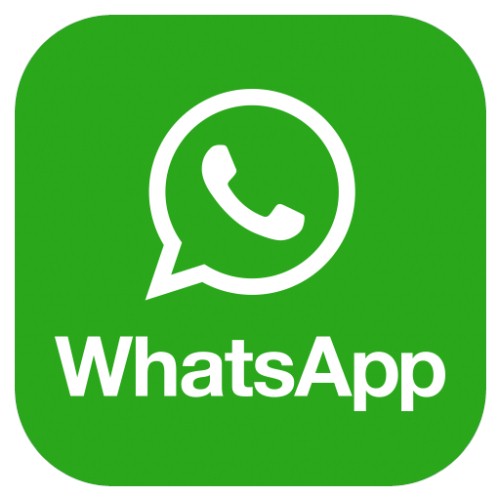 [Speaker Notes: The Walmart Ambassador Website is your go to place for all resources that will assist you in successfully completing your role. I would advise pinning this webpage on your internet browser so that you can always find it during the campaign. We’re going to take a few minutes now to run through the tools that are available to you on this site. 

Go to webpage and review the tools.

Ambassador Training PowerPointThere will be a copy of this PowerPoint with notes so that you may review at a later date.
Recorded Webinar – Returning AmbassadorsHere is a recording of the 17-minute self-guided training video which will support you in your role as an Ambassador. The video covers all the new and key information related to this year’s Walmart Campaign.
Ambassador Cheat SheetThe Coles notes of the campaign – a great quick reference or refresher.
Campaign BackgroundAn overview of the campaign, it’s history and how it works.
Expectations and ResponsibilitiesOverview of what is expected of you as a Red Cross Walmart Ambassador.
Campaign Timelines and Key ActivitiesBreakdown of meetings and events before, during, and after the campaign.
Campaign Material InstructionsDetailed instructions on how to use the materials developed for this year’s campaign.
Ambassador Scripts/Speaking NotesInformation to help you prepare for your contact with Walmart stores.
FAQsA great reference for general questions and important information about this year’s campaign.


If you are unable to find the tools that you need on the ambassador website, other supports available are:

Red Cross Staff/Lead Ambassador – you will each have a Red Cross Staff or a Lead Ambassador that will connect with you by email to provide information and weekly updates on the campaign. You can also reach out to your Red Cross staff or Lead Ambassador if you have any questions throughout the campaign.

Q & A Zoom sessions – There will be two Q&A sessions hosted by Red Cross staff during the first week of the Campaign. You can drop by to ask any questions you may have as you start your role as an ambassador. More information will be sent out to you with the details and times for the sessions. 

WHATSAPP -  this virtual space is for Ambassadors to connect and share experiences and tips throughout the campaign
Your role as an Ambassador is to:
Take the lead! Ask questions, share your experiences and lessons-learned. 
Answer other Ambassador's questions 
Provide encouragement and support! 
Participation in the WhatsApp group chat requires a phone number which you would have provided during the training registration sign up. If you did not provide your number but still want to be a part of the WhatsApp group, please let your Red Cross staff or Lead Ambassador know and they will make sure you are added to the group.]
Key Campaign Activity
Key Store Touchpoints
Click to add text
[Speaker Notes: Here is an overview of the key touchpoints, let's take a few minutes to go over each of them.]
Initial Store Contact
Following training as early as June 22, Ambassadors should: 

Make initial contact with store managers and introduce yourself

Determine charity lead(s) & check if materials have arrived 

Book a date and time to host an Associate Engagement Meeting for the Walmart staff

Ask if they plan to do any in-store fundraising events

Determine best day/times for weekly check-ins and how your charity lead prefers to stay connected (Store phone, cell phone, text, email, etc.)
[Speaker Notes: Prior to the start of the Campaign, you will receive your Walmart store location(s) and the main telephone # for the store from your Red Cross staff or Lead Ambassador. As this main number is for the customer service area at the store, you will sometimes need to wait on hold and be redirected several times (you may even have to call back several times) before you get a hold of the Store Manager or Campaign Lead for the store. Please set aside 30 minutes for each call/store visit until you have a relationship with your store and have better idea how long your touchpoints will take.

Following training as early as June 21, Ambassadors should: 

Reach out to make initial contact with store managers  
Identify and introduce yourself as CRC Ambassador (wear your RC ID badge anytime you are in store)
Determine charity lead(s) - if this isn’t the store manager
Check that all materials have arrived at the Walmart store
Book a date and time to host an Associate Engagement Meeting for the Walmart staff – this is best done at the beginning of the campaign but can also be done within the first few weeks to help boost engagement
Ask if they plan to do any in-store fundraising events. If they don’t have any planned, offer some suggestions from the Campaign Playbook as drivers of increased donation generation
Set a time and day that is best for your charity lead to have weekly check-ins with you regarding the campaign
Determine best way to contact your charity lead (Store phone, cell phone, text, email, etc.) & make sure that you are comfortable using this method. i.e. virtual meetings]
Initial Store Contact
Tips from returning Ambassadors: 

Be concise in conveying your messages

Try to call outside of peak hours when staff are available

Find out if your Charity lead is taking any time off during the Campaign – ask for alternate contact name if they are

Campaign terminology may differ from store to store
[Speaker Notes: Here are a few tips from our returning Ambassadors who have supported stores for several years:

Keep in mind that many managers and campaign leads are familiar with the campaign and have done it for many years, be prepared and concise in conveying your message when you are speaking with them. 
There are certain times of the day stores may see high customer volume or staffing levels may be too lean to take your call. Try to determine the best days and times, this many require you to be patient and persistent.  Suggested times to communicate with stores: 8:45am – 11am (ideal) and 2pm – 4pm
Find out if your Charity lead is taking any time off during the Campaign – ask for alternate contact name if they are
Charitable campaigns may be dealt with differently from store to store or different terminology may be used, i.e. campaign champion, charity committee, compliance officer, etc. Be sure to record pertinent store related information like Store and/or Front-end Manager names, charitable committee leads and any preferences around timing of calls.]
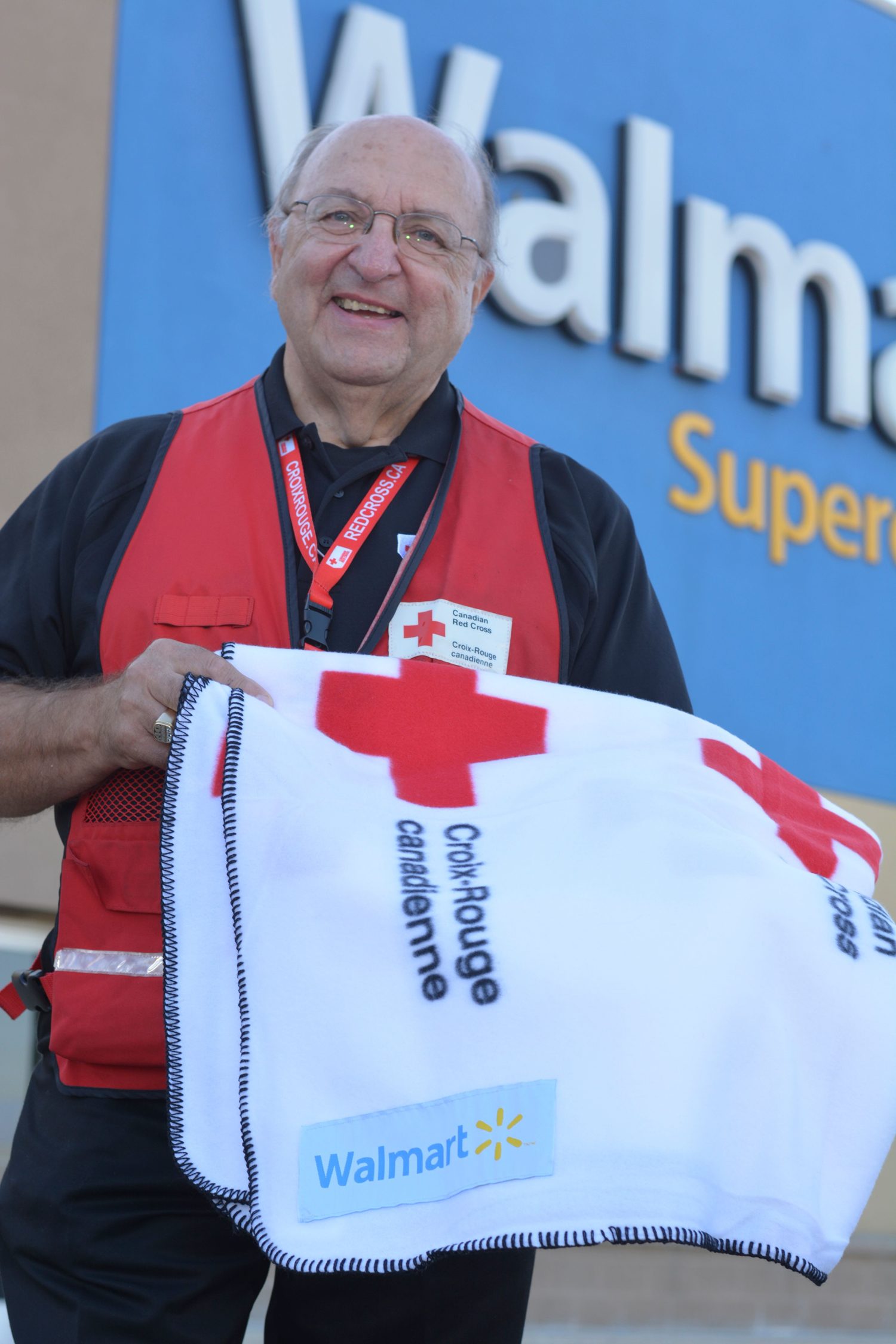 Scenario
What would you do?
[Speaker Notes: Now that we've gone over the initial store contact, let's take a quick look at some scenarios you might encounter when you are initially contacting the store. As we go through each short scenario, I'd like you to put your suggestions in the chat, or you can take yourself off mute, to share what you would do in each situation. 

Scenario 1 – You completed your training and have just received your store contact information from your Red Cross staff. You have tried calling the store a couple times each day, but they keep putting you on hold and then telling you that the Store Manager is not available. What would you do?
OPTIONS:
Call back to the store, explain that you are calling on behalf of the Red Cross regarding the upcoming Campaign and ask who would be the best person for you to talk to. 
When you contact the store next, ask if there is a better day/time to call to reach the right person. 
Send a message on WhatsApp to see if anyone has any other suggestions
Drop by a Zoom Q&A session 
Email you Red Cross staff or Lead Ambassador and ask for help

Scenario 2 – You are speaking with the Store Manager/Campaign Lead at the store, and they are certain they have not received their Campaign materials. What would you do?
OPTIONS:
Ask the Store Manager/Campaign Lead which materials they have not received. 
Check the Campaign Material Instructions on the Ambassador Website to see how the store should have received the materials that are missing. 
If they are missing Walmart produced materials, direct them back to Walmart
If they are missing materials from the Red Cross Campaign Box, please let your Red Cross staff or Lead Ambassador know and they can follow up to ensure the store receives its materials.]
Associate Engagement Meeting
The key accountabilities for the staff engagement meeting are to: 

Welcome store and Associates to the Campaign 

Deliver message of thanks to Associates for the work that will go into the Campaign 

Review details, inspire store lead and associates by educating on the impact Campaign has on RC work 

Highlight Fundraising Stars initiative

Make sure you are comfortable with the technology you will be using to conduct your meetings
[Speaker Notes: This meeting can take place either in person or virtually where, you as an ambassador, join an existing Walmart team meeting. This will provide you the opportunity to talk directly to the associates about the importance of the campaign and usually won’t take more than 5 minutes. During your initial contact with the store, schedule an Associate Engagement Meeting as a kick-off to the Campaign in the last week of June or during the first few weeks of the campaign in July. 

The key accountabilities for the AEM are to: 

Welcome store Managers and Associates to the Campaign 
Deliver a message of thanks to Associates for the work that will go into the Campaign 
Review details, inspire store lead and associates by educating on the impact Campaign has on RC work 
Highlight Fundraising Stars initiative
Note: If this is going to be held virtually, please ensure that you are comfortable with the technology ahead of time]
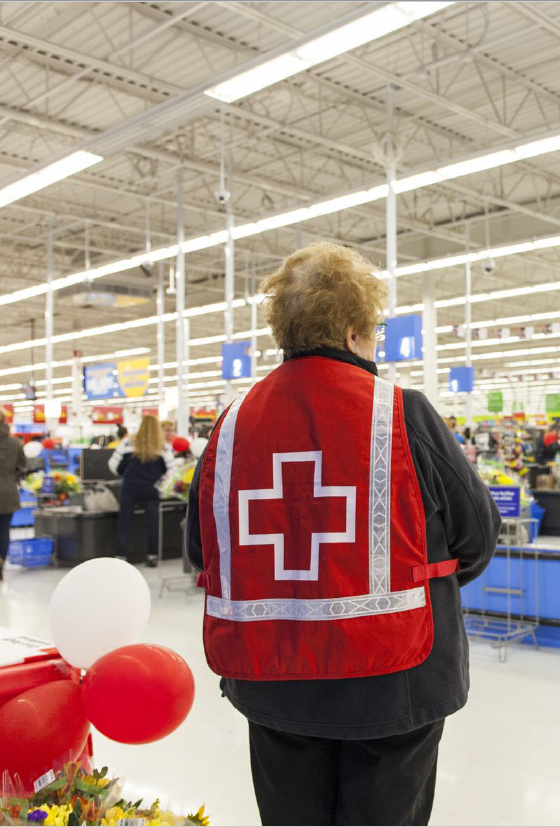 Scenarios
What would you do?
[Speaker Notes: Now that we've gone over how the Associate Engagement Meeting works, let's take a quick look at some scenarios you might encounter in relation to these engagement Meetings with Walmart staff. As we go through each short scenario, I'd like you to put your suggestions in the chat, or you can take yourself off mute, to share what you would do in each situation. 

Scenario 1 – During your initial contact with the store, the Campaign Lead indicates they do not need you to attend a Store Meeting with Associates as they have already kicked off the Campaign at their store. You know that sharing the Red Cross information with the store can increase their engagement with the Campaign and funds raised. What would you do?
OPTIONS:
Offer to attend a Store Meeting with Associates virtually or in-person during week 2 or 3 of the Campaign. Explain that this is a great way to boost enthusiasm for the Campaign as it progresses.  
Check the Walmart Ambassador website and emails from your Red Cross Lead to see if there are other resources you can share with your stores Campaign Lead that they could use to additionally create enthusiasm and support from Associates and other Walmart staff for the Campaign  
Send a message on WhatsApp to see if anyone has any other suggestions
Drop by a Zoom Q&A session 
Email you Red Cross staff or Lead Ambassador and ask for help

Scenario 2 – You are serving as an Ambassador virtually as you live in another city or province from your Walmart Store. Your Campaign Lead at the store has asked you to come to the store to do an in-person meeting with associates and/or attend an in-store fundraising event. What would you do? 
OPTIONS:
Thank them for the invite but explain that you do not live locally and are not able to attend the store for an in-person meeting.
Offer to host an Associate Engagement Meeting virtually (phone, WhatsApp, Zoom, etc.)
Contact your Red Cross staff or Lead Ambassador to see if someone else can attend the meeting or event.]
Weekly Store Check-In
Weekly check-ins with your Walmart Store(s) are a chance for Ambassadors to: 

Give and receive store updates like store totals and newsletters that will be relayed to Ambassadors regularly to use as talking point 

Collect any feedback or input from stores 

Learn about and recognize Fundraising stars 

Gather any stories or pictures (with info release forms) that might be suitable for newsletters or future campaign materials. 

Provide impact updates
If an engagement meeting didn’t take place before the start of the campaign, see if you can arrange a date to host one
[Speaker Notes: Weekly check-ins with your Walmart Store(s) are a chance for Ambassadors to: 

Give and receive store updates like store totals and newsletters that will be relayed to Ambassadors regularly to use as talking point 
Collect any feedback or input from stores 
Learn about and recognize Fundraising stars 
Gather any stories or pictures (with info release forms) that might be suitable for newsletters or future campaign materials. 
Provide impact updates
If an engagement meeting didn’t take place before the start of the campaign, see if you can arrange a date to host one in week 2 or 3 of the Campaign
Don’t forget to wear your RC ID badge anytime you are in store]
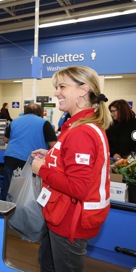 Scenarios
What would you do?
[Speaker Notes: Now that we've gone over the weekly store check-ins, let's take a quick look at some scenarios you might encounter when you are contacting your stores throughout the campaign. As we go through each short scenario, I'd like you to put your suggestions in the chat, or you can take yourself off mute, to share what you would do in each situation. 

Scenario 1 – You call or visit your store for a weekly check-in and they inform you the Campaign Lead is on holidays for two weeks. What would you do?
OPTIONS:
Explain who you are and ask who would be the next best person to speak to in their absence. 
Inform your Red Cross staff or Lead Ambassador when you complete the Store Contact Information Form.
Send a message on WhatsApp to see if any of the other Ambassadors have a suggestion/idea.

Scenario 2 – You receive a weekly update from your Red Cross staff, and it indicates your store in not on pace to meet their goal. What would you do?
OPTIONS: 
During your next check-in, thank the stores campaign lead for their incredible campaign effort so far and show appreciation for the associates ongoing efforts 
Offer to do a "mid-campaign’ Associate Engagement Meeting with the staff at your store to reignite excitement around the Campaign
Ask if you can support by providing additional information on how campaign funds support local emergencies including sending them a copy of the most recent Campaign Newsletter
Suggest additional fundraising activities. Ideas can be found in the Campaign Playbook under the section of Materials being used by Walmart Stores on the Ambassador Website. You may also notice your fellow Ambassadors share successful and fun fundraisers at other stores on WhatsApp. 
Ask about the challenges the store may be facing in reaching their goals 
Provide updates from your conversation with the Campaign Lead to your Red Cross staff or Lead Ambassador through the Store Contact Information form]
Walmart Store Stewardship
Thank you calls should be made following the end of the campaign commencing July 31st.  

Relay campaign updates and store results 

Recognize and thank store/charity leads 

Collect any additional information on Fundraising Stars  

Be sure to stress the impact of the support they have given and how it will affect the community
[Speaker Notes: Thank you calls should be made following the end of the campaign commencing July 31st.  
Relay campaign updates and store results 
Recognize and thank store/charity leads 
Collect any additional information on Fundraising Stars  
Be sure to stress the impact of the support they have given and how it will affect the community]
Key Campaign Timelines
[Speaker Notes: Once again, here you see summary of the Key Campaign Timelines for the Walmart Campaign. 

As previously mentioned, you can review the Campaign Timelines and Key Activities document on the Ambassador website for more information about these timelines and activities There are also a variety of support tools available for you as you complete your touchpoints with your Walmart Store(s). For some of you, these touchpoints will be in-person, for some they will be by phone and for other Ambassadors it might be a combination of in-person visits and phone calls. Whatever the scenario, the tools like scripts/talking points, checklists and other resources available on the Ambassador Website will provide you with everything you need to be successful. Let's take a few minutes to go over each touchpoint.]
Walmart Stores & Associates: Campaign Perspectives
We have a longstanding relationship with Walmart and they may have knowledge of the campaign already

Stick to key messages and re-iterate the impact of this campaign
Practice courteous and respectful persistence when attempting to make contact
Reassure staff that your role is to support them in reaching the fundraising goal
Reiterate you appreciation for what Walmart does and express willingness to support, relay feedback or resolve any campaign related issues
[Speaker Notes: As a national charity partner to Walmart, there is an expectation of store managers and leaders to have some knowledge of the Canadian Red Cross campaign and be responsible for driving enthusiasm of associates and customers to support. Know that feedback from Walmart Home Office (corporate headquarters) on Canadian Red Cross volunteer support to stores locally is consistently positive and encouraged each year when strategizing campaign details at the leadership level.  
 
For the most part, Ambassadors report positive and sometimes inspiring or heart-warming interactions with stores and associates through this campaign. However, there are many factors that will affect the response to your outreach and touchpoints that you should be aware of: 

Walmart is committed to positively impacting the communities they serve. As such, they run fundraising campaigns for other worthy charitable partners throughout the year in addition to fundraising for local grass roots initiatives. “Campaign fatigue” and consequently “donor fatigue” may be cited as a challenge by your campaign lead or store associates. Stick to key messages and re-iterate the impact this campaign has on the work of the Red Cross. 
Manager/Associate re-assignments and turnover can be frequent which can make getting in contact with the appropriate staff lead challenging. Again, courteous and respectful persistence is key. 
Staffing levels, added responsibilities and compliance with any current health and safety measures may potentially affect the resources available to respond to your inquiries. Be empathetic with managers/staff and reassure them that your role is to support them in reaching their fundraising goal. 
Stores that face pressing and urgent priorities (high volume/high traffic locations) may seem uninterested in engaging. Reiterate your appreciation for all they do and express your willingness to support, relay feedback or resolve any campaign related issues.]
Key takeaways
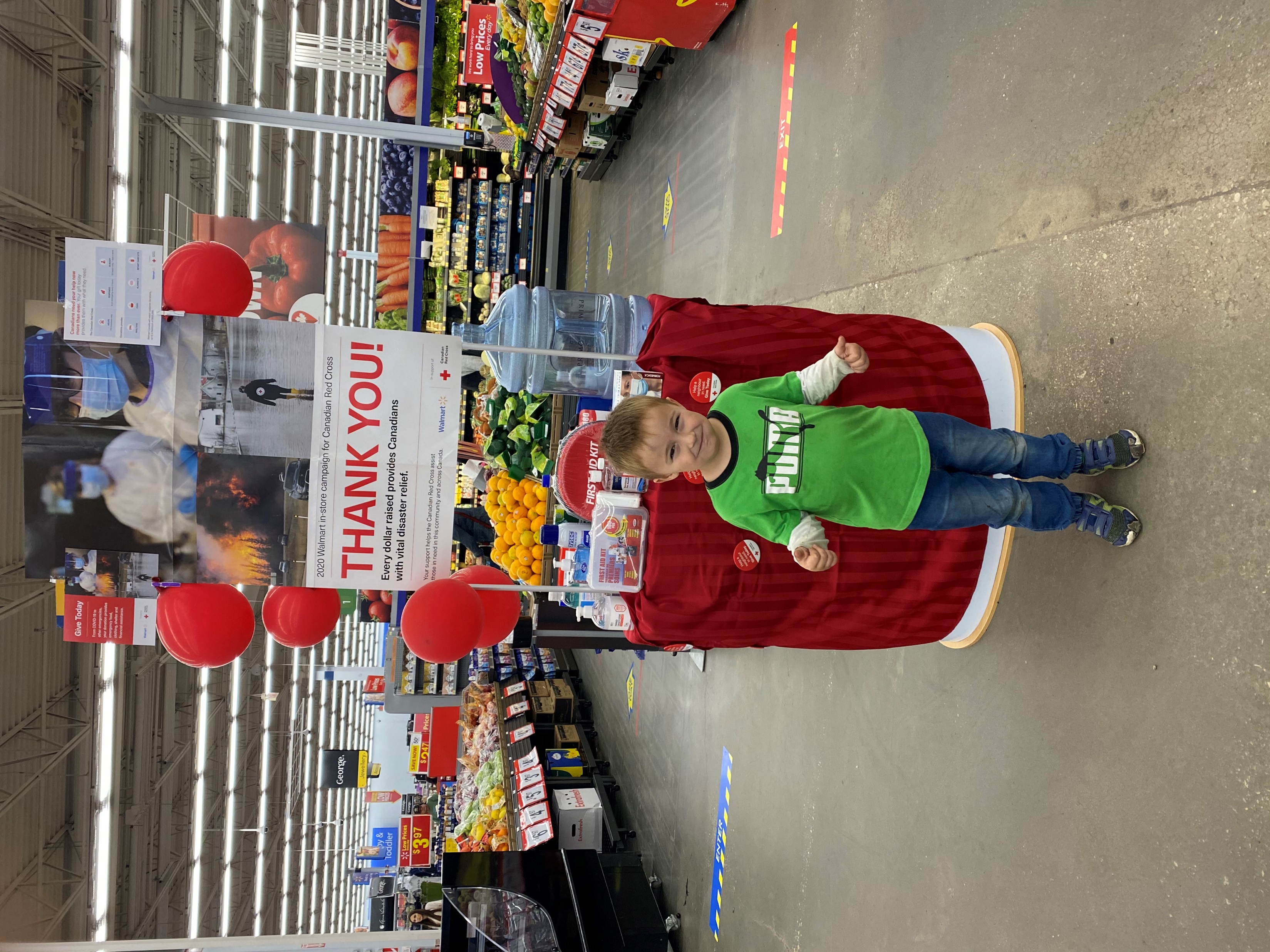 Appreciation for Walmart stores and associates 
The impact of the Campaign is important to the Red Cross mission
Patience may be needed
We are here to help!
[Speaker Notes: Key takeaways from the scenarios and Campaign perspectives: 

If you do face a difficult situation:
Continue to show your appreciation of Walmart staff and their support, 
Remember the importance of the impact the campaign has on the Red Cross Mission,
Patience may be needed  
There is always a solution - your Red Cross staff, Lead Ambassadors and fellow Ambassadors are here to help!]
Campaign Reporting
[Speaker Notes: We’ll take a quick look at the reporting associated with the Campaign]
Reporting & Feedback
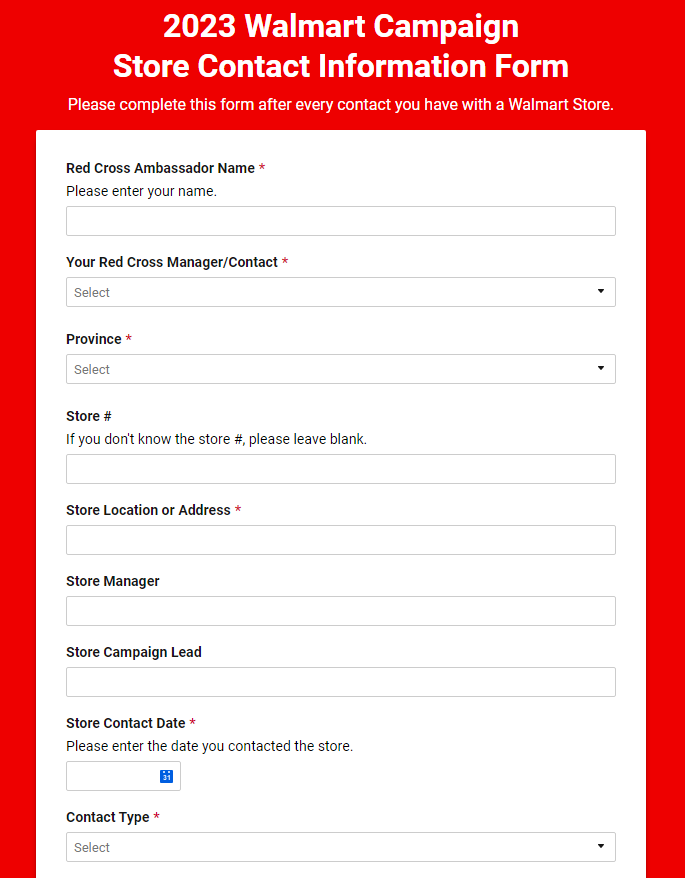 Store Contact Information Form
Relay store feedback
Flag issues
Track use of campaign tools
Submit Fundraising Stars
Expenses
Must be pre-approved
Due September 8 at the latest
[Speaker Notes: As Ambassadors you are the eyes and ears of the campaign. You will receive tools and instructions throughout the campaign to compile and submit feedback from stores based on your interactions as well as your own personal experiences. 

For each Key Touchpoint with your store(s) you will need to complete the Store Contact Information Form. 
This form will be provided to Ambassadors via a live link and can also be found on the Ambassador Website. The form can be completed by computer or smart phone.
You will use this form to:
Relay store feedback
Flag any issues at the store
Track the stores use of the Campaign materials
And Submit Fundraising Stars

Expenses: ALL anticipated expenses (cell phone long distance, store visits to stores 50km + from your home and any other extra charges) MUST BE PRE-APPROVED by your Red Cross Lead or Lead Ambassador. 

Ambassadors who do not have long distance calling on their personal calling plans and anticipate they will incur additional costs for the WM campaign calls are asked to check calling costs with their service provider, and then let their RC staff leads know the estimated costs, before making the calls. The staff lead will then advise the ambassador on available options such as Skype calls, or other options with capped calling costs.   
  
At the end of the campaign, please fill out the expense form that is found under the Ambassador resources on the Ambassador webpage. Ambassadors should email completed expense forms to their Red Cross Campaign Staff Lead, who will review, add the necessary coding and submit to finance for processing. Volunteers should save and provide receipts at the end of the campaign. Expenses should be submitted as soon as possible after the Campaign and by September 8th, 2023 at the latest.]
Fundraising Stars
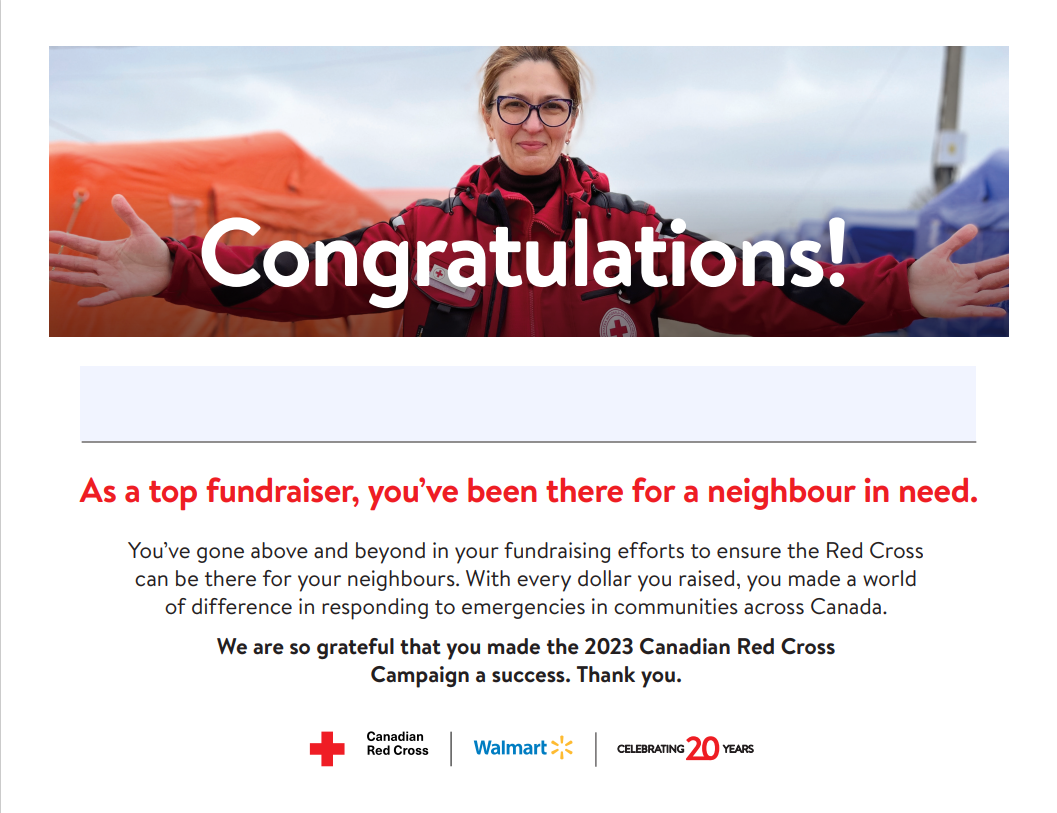 [Speaker Notes: It is important to identify those associates who go above and beyond what is expected of them. The Red Cross has developed the Fundraising Star program to recognize associates who raise $500 or more through Point-of-Sale donations or other fundraising initiatives. Each Fundraising Star receives a Fundraising Star certificate and button to celebrate their efforts. 

Ambassadors can inquire about names of Associates achieving this goal during weekly check-ins and relay collected information to your Red Cross staff or Lead Ambassador through the Store Contact Information Form. It’s important to send information prior to the last week of the campaign so that the names can be included in the final Campaign newsletter.
 
Important to Note: Some stores do not keep track of this information, and may instead want to recognize outstanding campaign associates in their own way]
Campaign Materials
[Speaker Notes: The Campaign theme this year is “Be there for your Neighbour” 

The Red Cross answers the call for help in Canada every three hours. This means we help someone’s neighbour in need every single day and are committed to responding to every emergency within a local community. With our round-the-clock availability, we are ready to help every neighbour in Canada.
 
We hope that with this messaging Associates and customers alike will know that the Red Cross is there for large scale disasters affecting many AND for people in your community should they need personal disaster assistance. Essentially through the Campaign Materials we are asking Walmart customers to be there for their neighbour by making a donation at their local Walmart store.
Let's take a look at this years Campaign Materials.]
Cash Register Cling
Check-out Sign
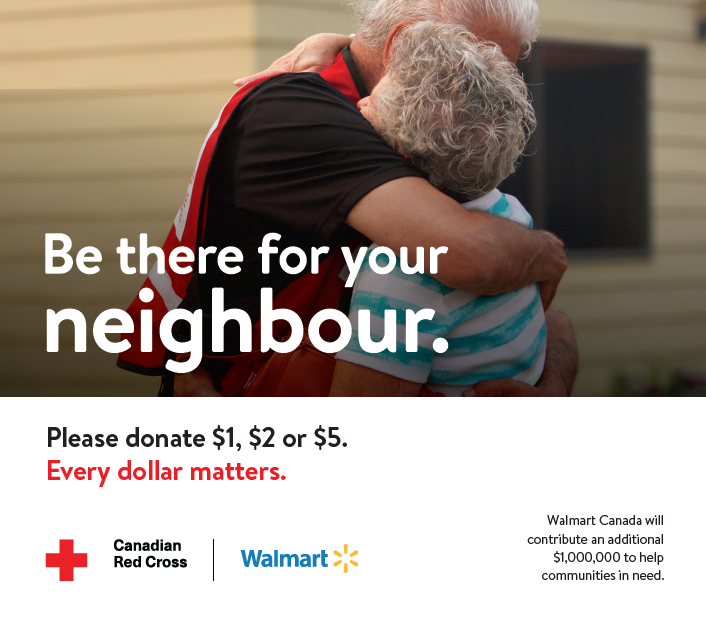 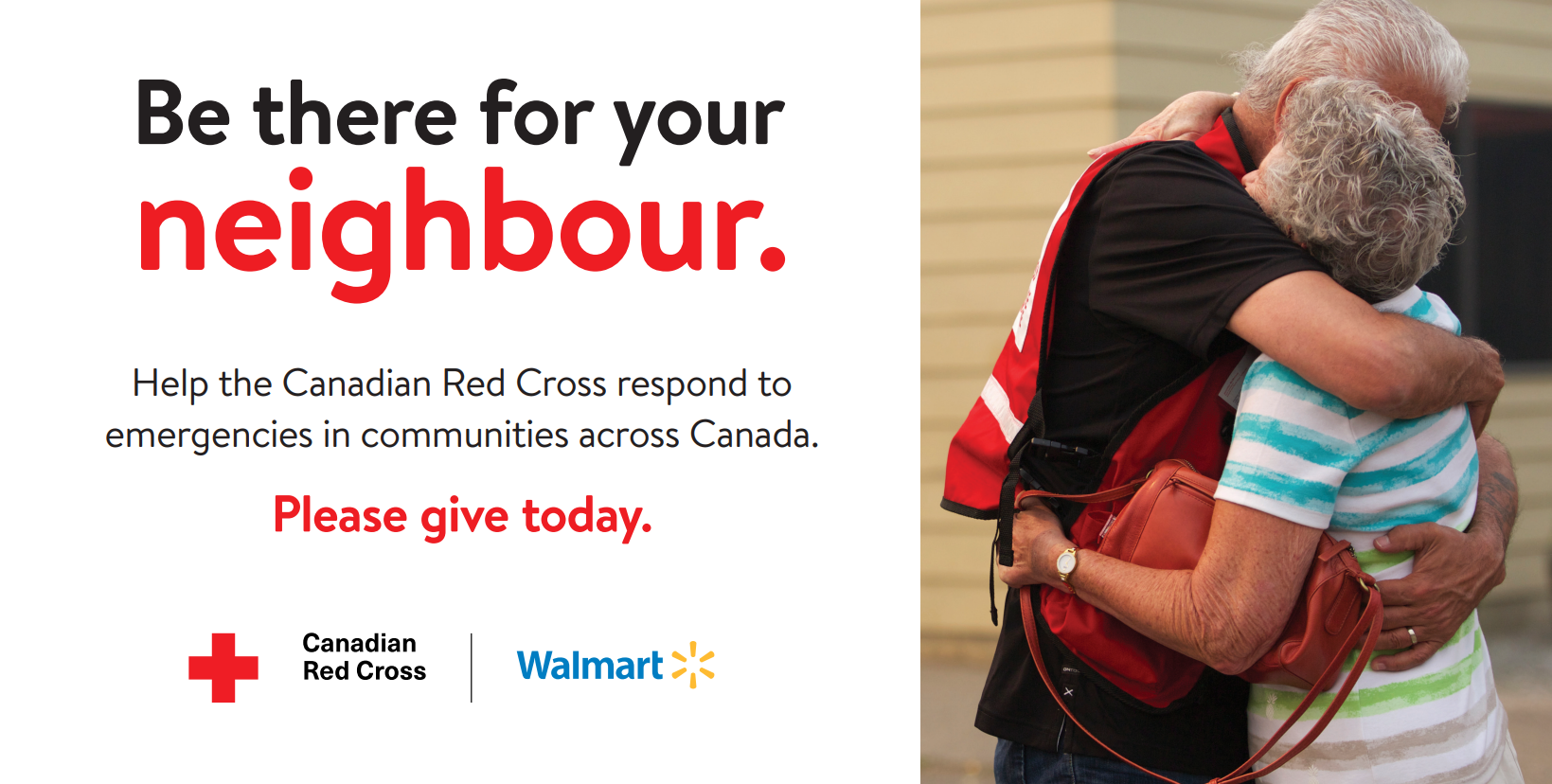 [Speaker Notes: Walmart produced Materials

These items are designed by Red Cross, printed by Walmart and distributed to their stores prior to the campaign via Walmart’s Blue Bag (internal mail). 
Cash Register Clings: will be posted on the light boxes above the cash registers. 
Check-out sign: These campaign information posters will be posted in or around the checkout area]
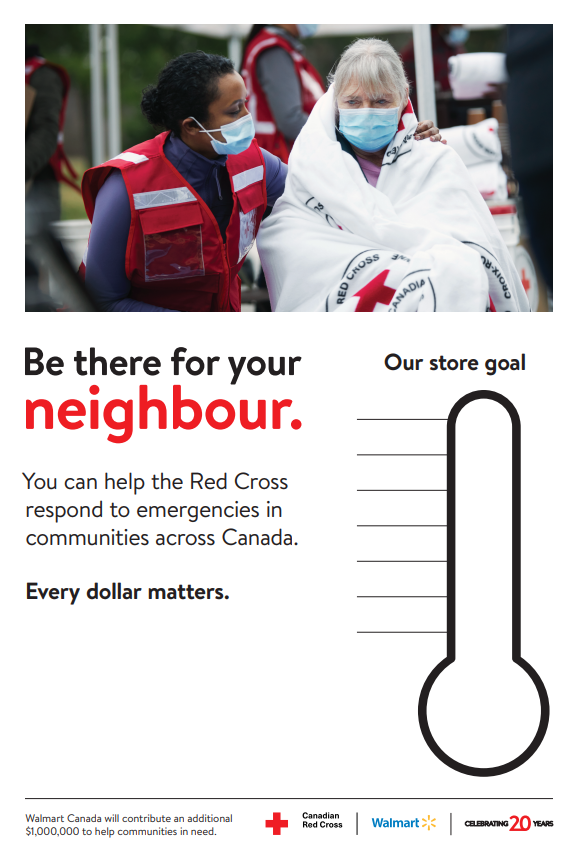 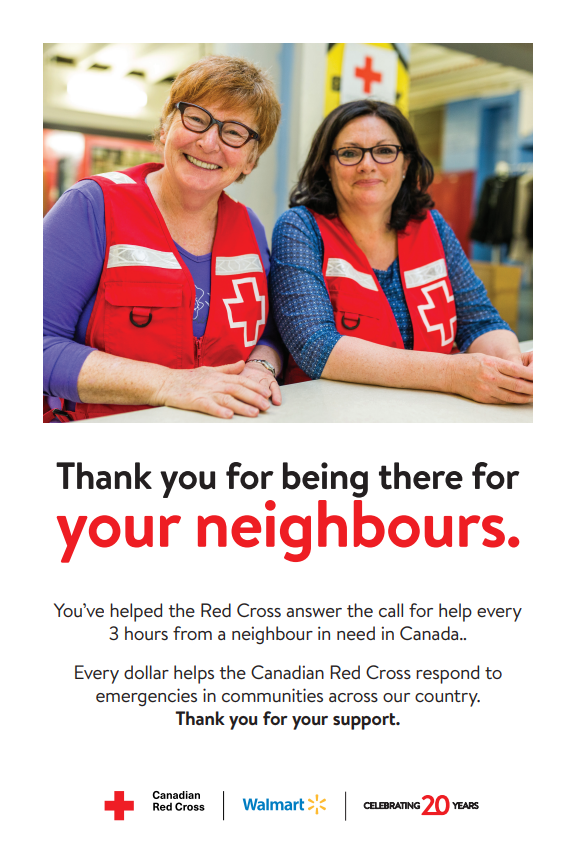 [Speaker Notes: The Goal Poster: is a thermometer style design that keeps associates updated on their progress toward the store’s campaign goal.

The Thank You Poster: Thanks customers (and Associates) for their support during and after the campaign]
Red Cross Campaign Materials
Campaign Buttons
Campaign Playbook
Campaign Quick Reference  
Campaign Buttons (100) 
Fundraising Star Buttons
Fundraising Star Tracking Sheet
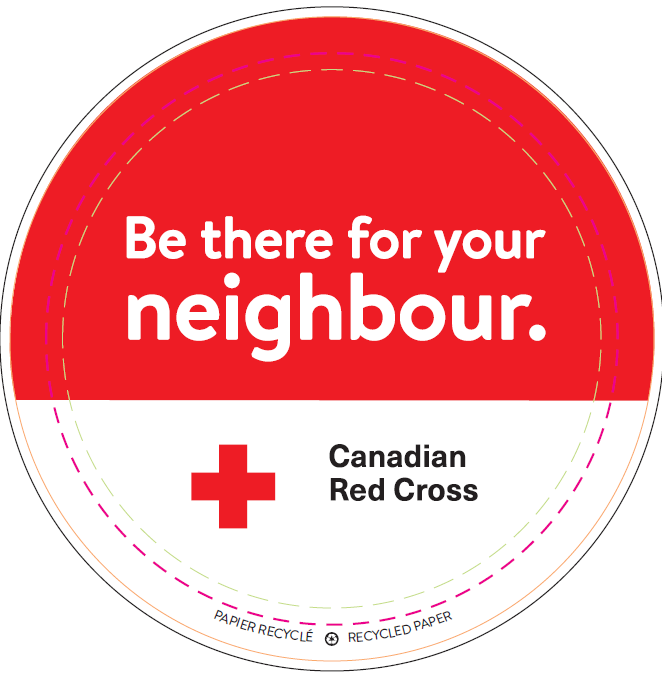 Fundraising Star Buttons
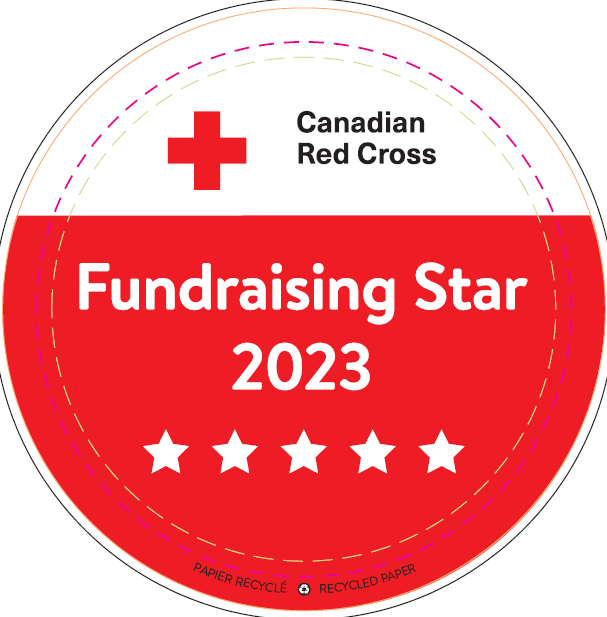 [Speaker Notes: Red Cross Campaign Materials – are created by Red Cross and will also be shipped to stores though Walmart's Blue Bag (internal mailing) to arrive by June 23rd

•	Campaign Playbook: Includes all the information the Manager and Charity Lead at the store need to support a successful campaign.
•	Campaign Quick Reference: Allows Associates to get the quick details about the Red Cross campaign.
• 	Buttons (bag of 100): Encourage Associates to wear buttons to show their support and promote the campaign. 
• 	Fundraising Star Buttons: A supply of these are provided to recognize the Fundraising Stars in your store. Issued along with certificate.
    Fundraising Star Tracking Sheet: We mentioned this earlier, and it is used to record associates who raise $500 or more and can also be found on Walmart’s intranet (The Wire). Fundraising Stars are recognized with a certificate and Fundraising Star Button!

We'll just take a moment to highlight the two different campaign buttons here so you can see the difference between the pin for all Walmart Associates to wear throughout the Campaign and the pin to be issued with the Fundraising Star Certificate for this years Fundraising Stars.]
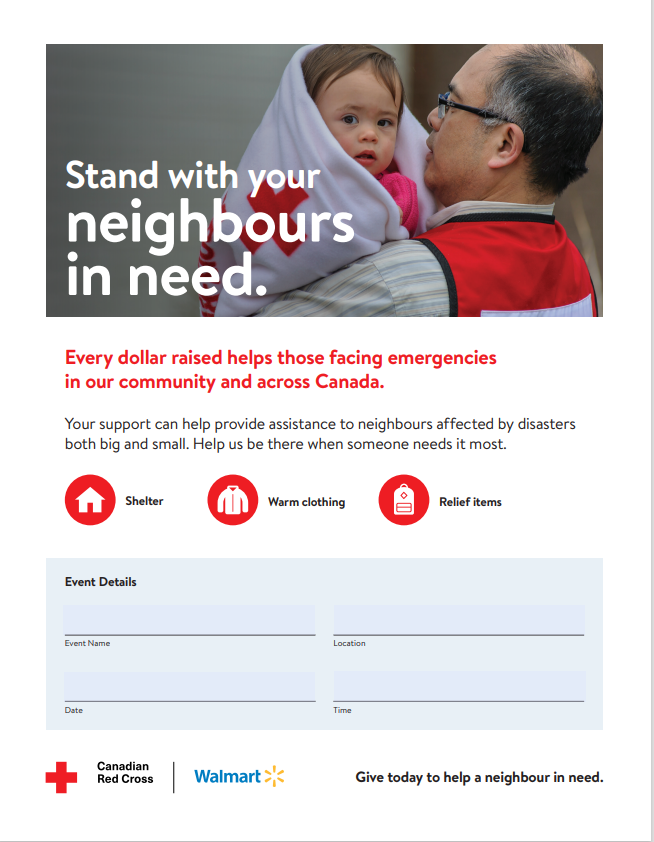 Materials on Walmart intranet (The Wire)
Campaign Video: 
Editable Event Poster: 
Fundraising Star Certificate
Campaign Newsletters
[Speaker Notes: Walmart also posts several Campaign materials to their Intranet called The Wire
•	Campaign Video: 1-minute photo montage with a thank you message. 
•	Editable Event Poster: This poster is an excellent tool for in-store fundraising events – the Charity Lead or Associates simply fill in their store event details in the editable fields, print, and distribute as appropriate. 
•	Fundraising Star Certificate: Each Fundraising Star receives a certificate to celebrate their efforts. 
•	Campaign Newsletters: Serve as a great engagement piece to share with associates. Each issue contains a Red Cross story, campaign highlights and photos, and a letter of encouragement from a Red Cross staff lead. During your campaign check-in meetings, be sure ask the campaign lead or store manager if they have received the latest weekly newsletter and if they haven’t, offer to share a digital copy with them.  Ambassadors will receive the newsletters in weekly update emails from Red Cross and they will be posted to the Ambassador website as they are available.]
Mission Moment
[Speaker Notes: Time allowance - video -  2:45 

Funds raised through the Walmart Campaign are allocated to Emergency Response across Canada. Your role as an Ambassador is critical to ensuring the Red Cross is always ready to answer the call for help. Our trained and caring volunteers provide food, shelter, clothing, financial support, and essential supplies whenever a family is affected by a house fire or large-scale emergency. This brief video demonstrates how the Canadian Red Cross and Walmart Canada helped Lois get back on her feet.

Play video

What a great reminder of how important it is that trained Red Cross volunteers are always there when needed. Thank YOU for making this possible through your support as a Red Cross Ambassador for the Walmart Campaign.]
YOU ARE READY!
Expect an email with your store contact information
Make initial call to the Store Manager/Campaign Lead
Prepare for your campaign kickoff call or visit
Drop by one of the Zoom Q&A's
[Speaker Notes: That’s it for today's training! You are ready! As an Ambassador your next steps include:

Receiving an email with your store contact information
Making your initial call to the Store Manager/Campaign Lead commencing June 21st
Preparing for your campaign kickoff call or store visit


If you have any questions in the coming weeks don't forget you have a number of supports available to you:
Check out the Ambassador Website
Drop by one of the Zoom Q&A's
Contact your Red Cross staff or Lead Ambassador by email or phone 
Ask your fellow ambassadors questions on WhatsApp.]
Provincial Red Cross Managers – Staff Contact
AB & NWT: Annie Weishaar & Jared Novosellar

BC & YK: Kaine Rice

MB & NU: Jared Novoseller

NB & NS: Rebecca McLeod 

NL & PEI: Gloria Warren Slade

ON: Ifhtia Haque, Hansika Gunaratne and Keely Wallace

QC: Fabienne Laisne, Dominique Drapeau & Jean Pelletier

SK: Tammy Doerksen
[Speaker Notes: Here are your provincial Red Cross Staff leads for reference. Please let us know if you have any questions, we would love to help connect you to the right Provincial contact if needed!]
QUESTIONS?
[Speaker Notes: Questions? Check the Chat for any questions.

Please take yourself off mute and ask any questions you may have. You’re welcome to use the Raise Hand function in Teams but it’s not required.]
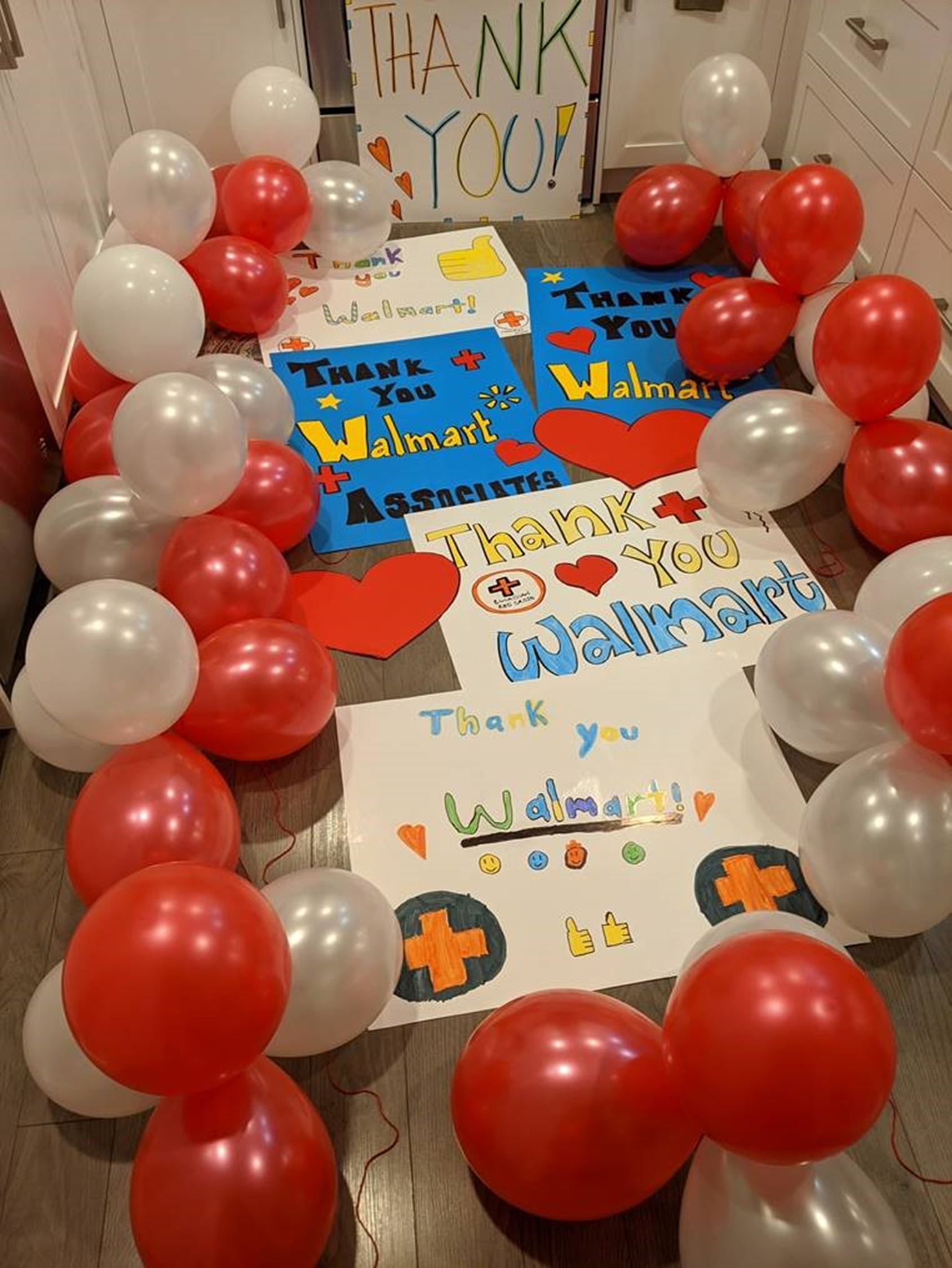 Thank You! 
Merci !
Thank you / Merci
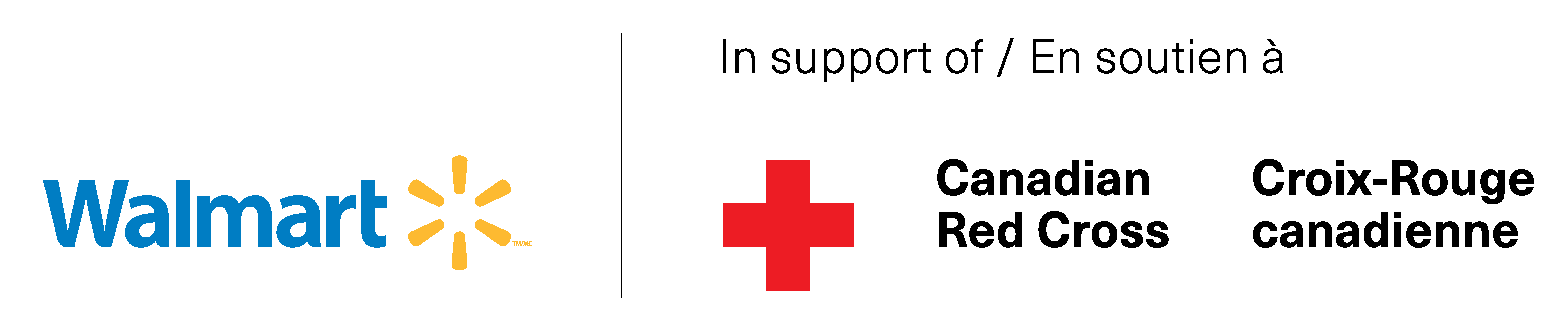 [Speaker Notes: That wraps up our training for today. Thank you so much for coming and learning more about the Walmart Campaign and your role as an Ambassador. We greatly appreciate your time and all your efforts to ensure this year's Walmart Campaign is a success once again!]